FENTANYL KILLSJan Mould, RN, BSN, MEdDeputy Director of Competitive Events HOSA – Future Health Professionals
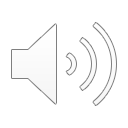 Fentanyl Kills
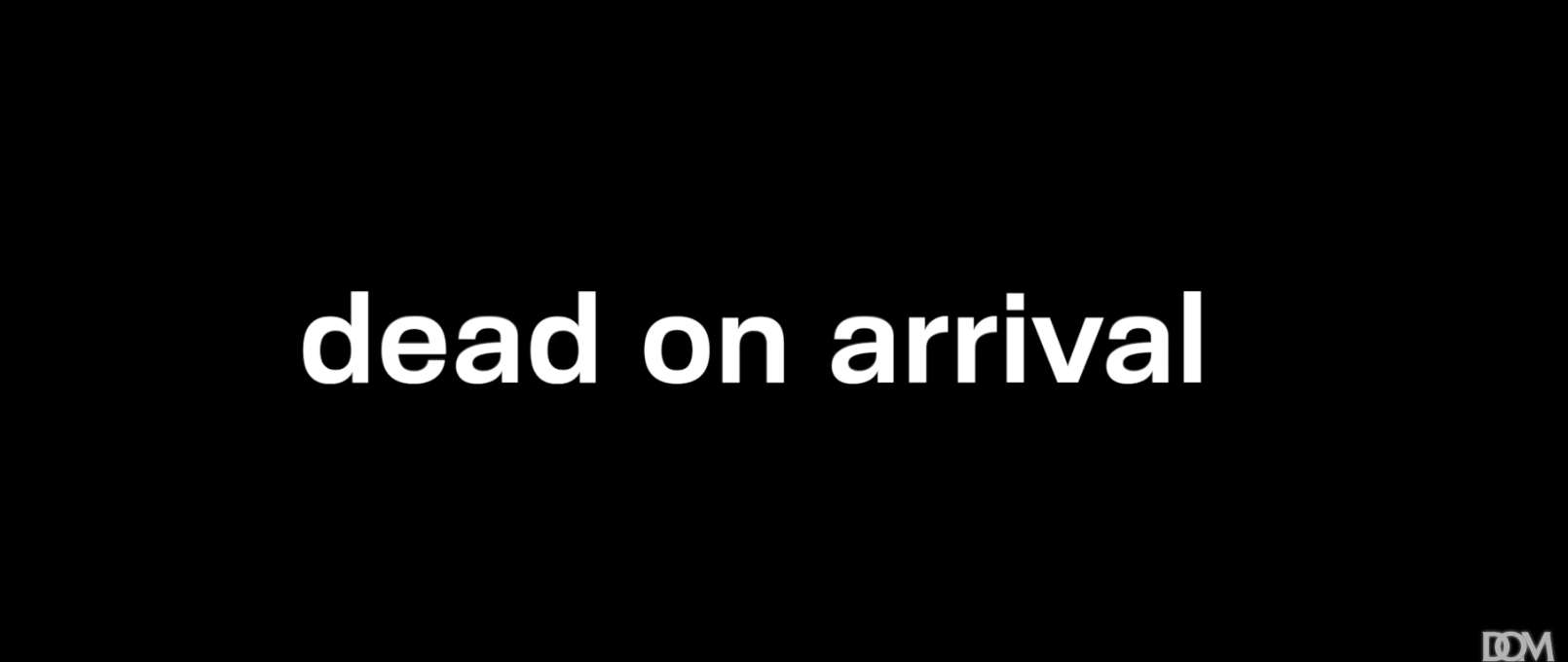 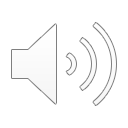 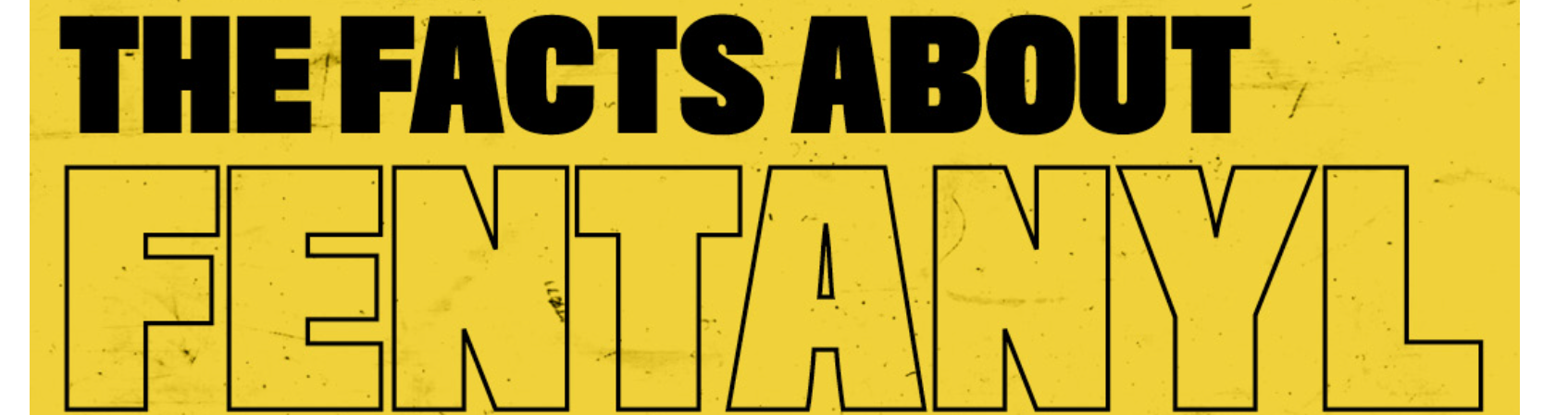 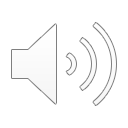 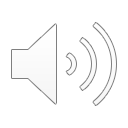